Time MeetingApril 23, 2013
Agenda

Safety 
Schedule
Machine and system reports
04/23/2013
Time Meeting, Run 13
1
Safety and training
Ed Lessard
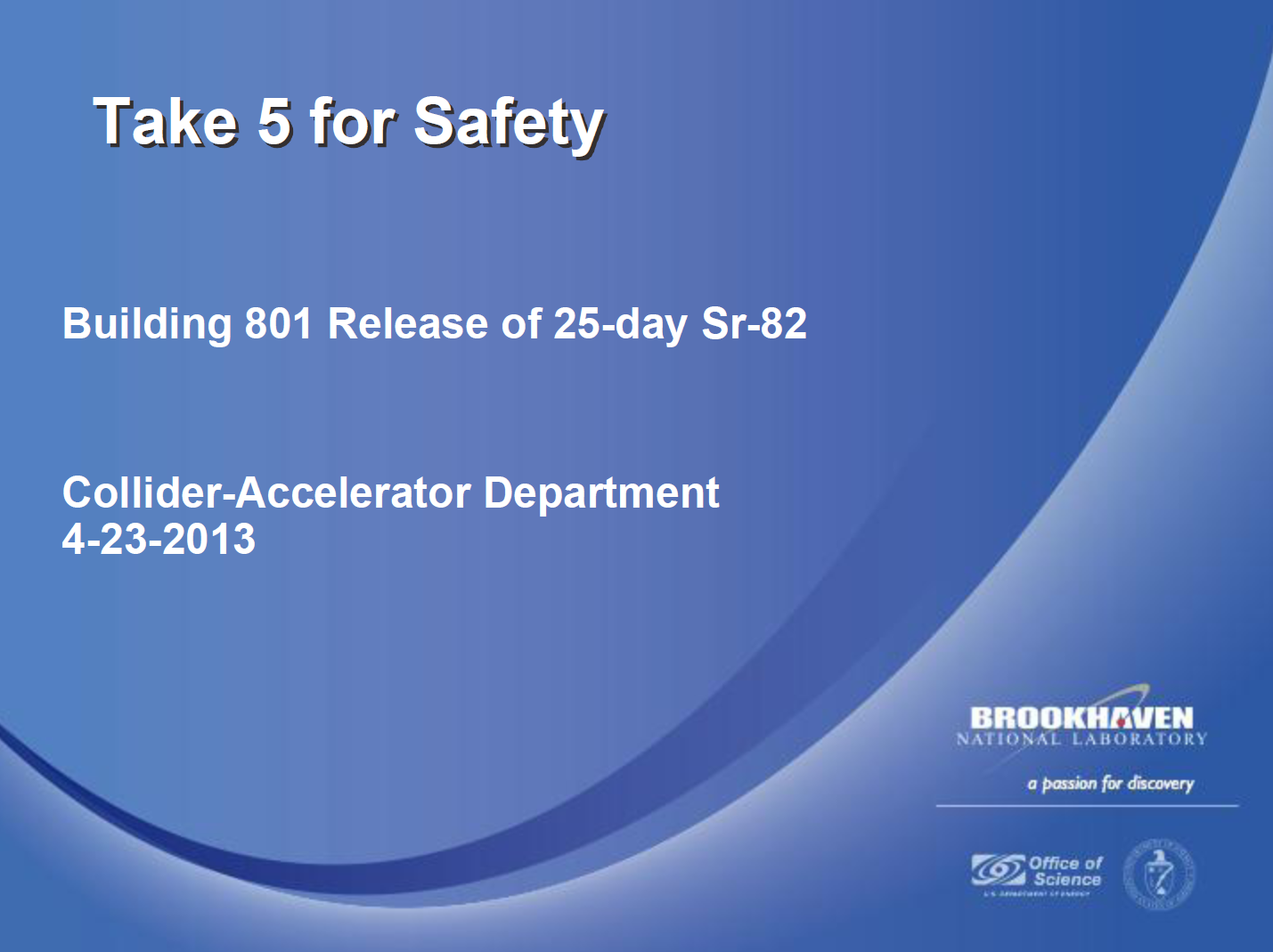 04/23/2013
Time Meeting, Run 13
2
Schedule
Continue to follow the preliminary schedule
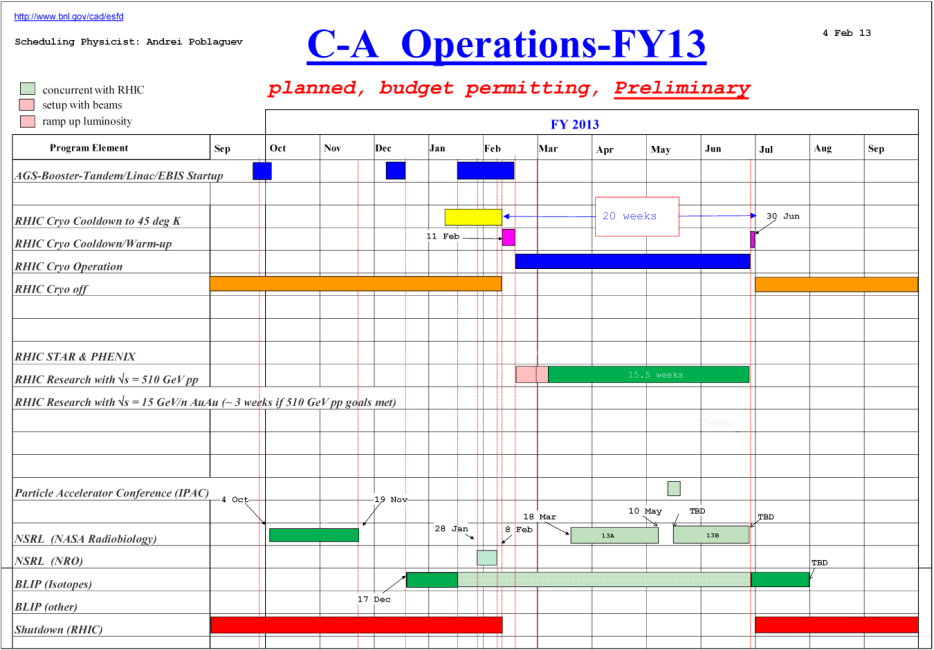 BLIP Run continues
NSRL Run13A  continues
RHIC run Physics 
   (beam development continues)
15 Cryo weeks end on May 27. A few weeks of AuAu run are being discussed. A decision is expected next week.
April   24:	APEX (8:00 – 24:00)
May      1:      Long Maintenance  (8:00-24:00)  (preliminary: depends
			on STAR readyness to install new  detector)
04/23/2013
Time Meeting, Run 13
3
Schedule for the week
* 8-hour stores, Beam development between stores
04/23/2013
Time Meeting, Run 13
4
Machine and system reports
RHIC	 pp Run13		Vahid Ranjbar
STAR				Salvatore Fazio
PHENIX			Hubert van Hecke
BLIP				Leonard Mausner
AGS				Haixin Huang
APEX				Mei Bai
Operations			Peter Ingrassia
RCF				Michaels Ernst
04/23/2013
Time Meeting, Run 13
5
Next Time Meeting
Next Time Meeting: Tuesday, April 30
				    1:30PM, Snyder
04/23/2013
Time Meeting, Run 13
6